EL RECICLATGE
CONTENIDORS DE RECICLATGE
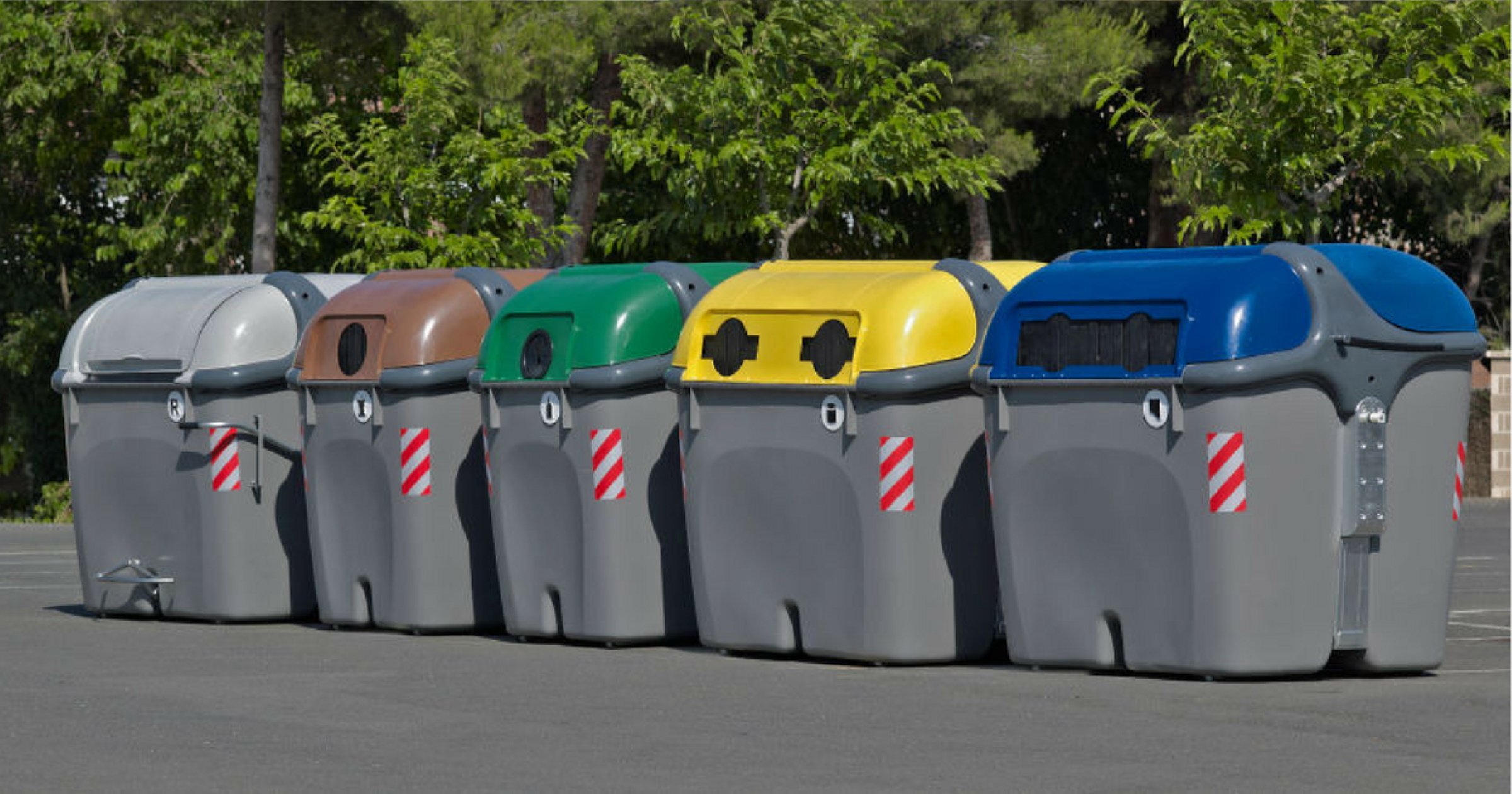 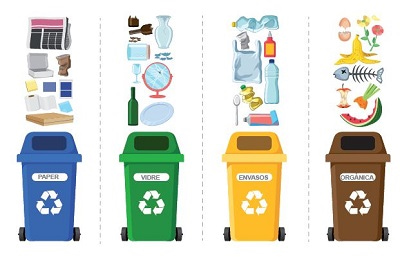 LES TRES ERES
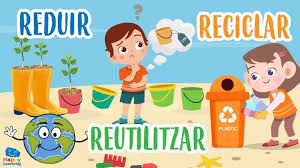 LA REGLA DE LES TRES ERES
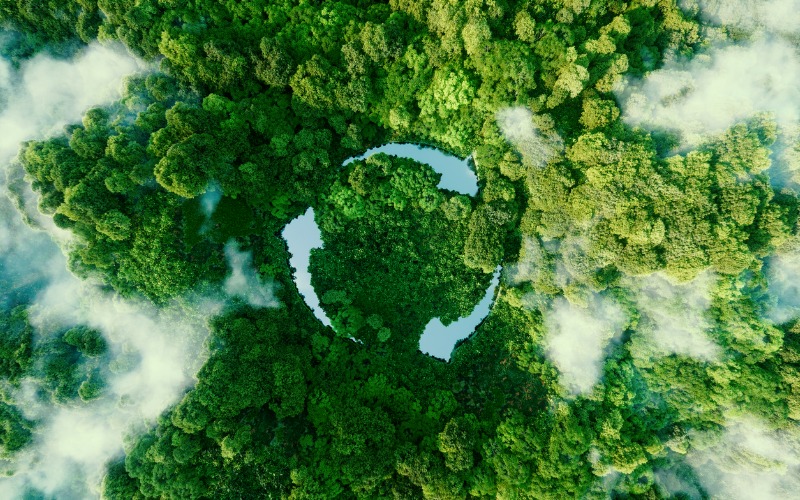 LA DEIXALLERIA
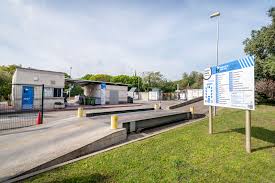 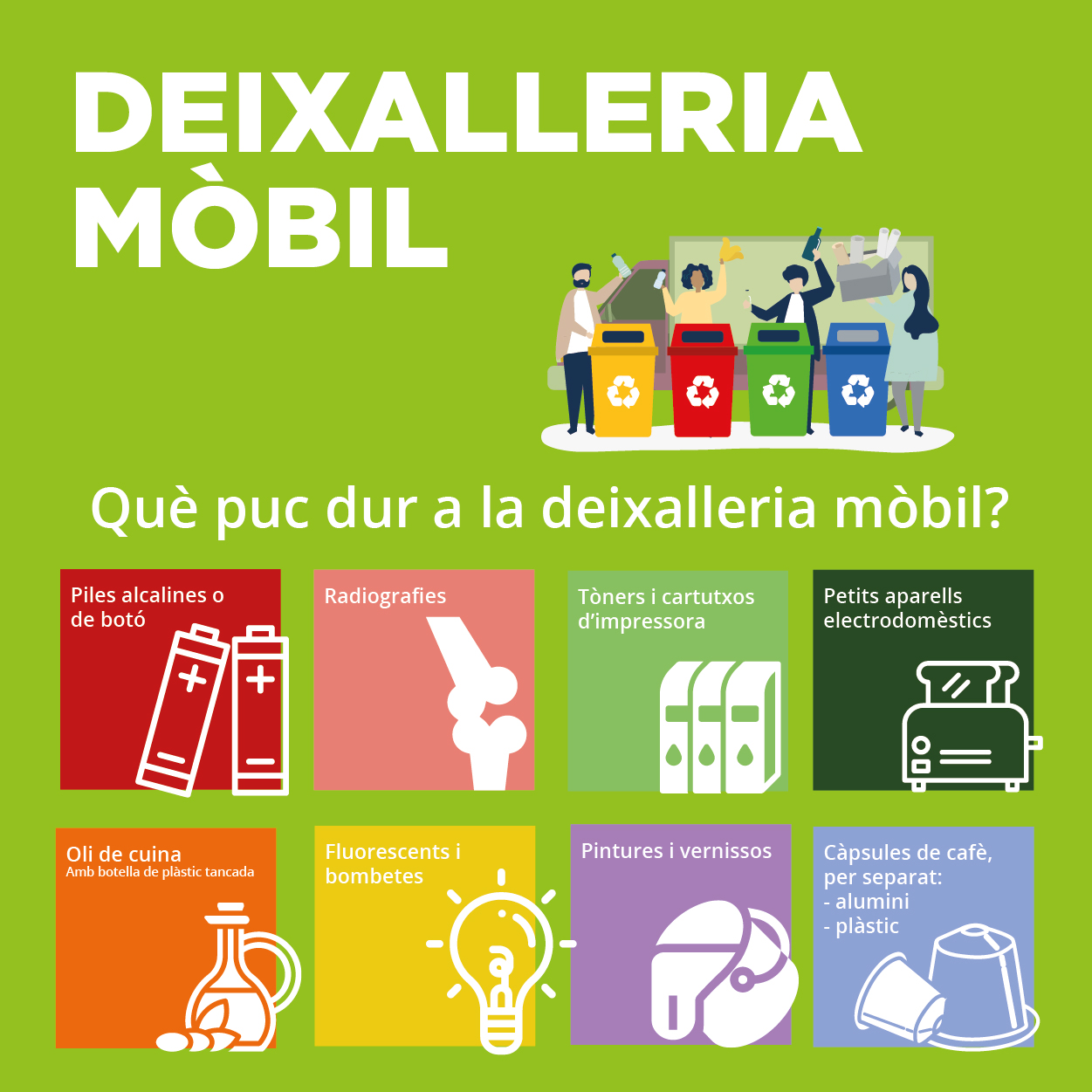 Fet per-
Saul 
Santi 
Lluc 
Roc 
Shahar.